วิชา องค์ประกอบศิลป์สำหรับงานคอมพิวเตอร์
รหัสวิชา 2204-2101
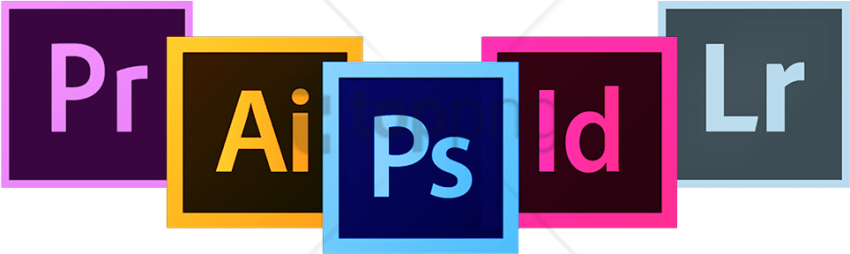 สอนโดย ผู้ช่วยศาสตราจารย์ จุฑาวุฒิ จันทรมาลี SDU-ComSci 2/61
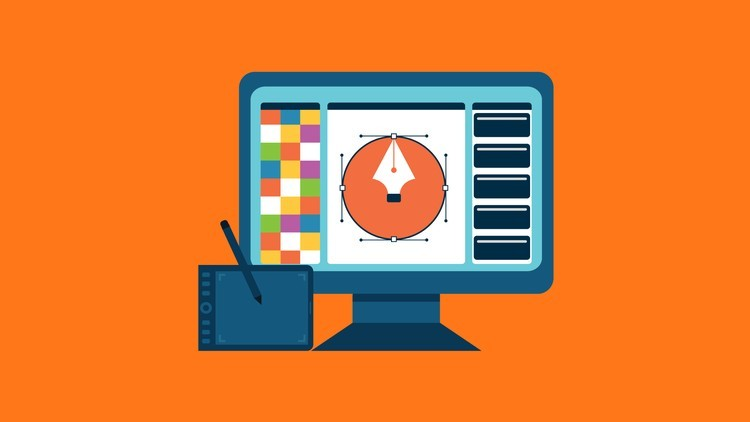 หน่วยการเรียนรู้ที่ 3 กระบวนการสร้างสรรค์งานทัศนศิลป์
หัวข้อเรื่อง (Topics)
1. กระบวนการสร้างงานออกแบบ
2. การสร้างสรรค์งานจิตรกรรม
3. การสร้างสรรค์งานจิตรกรรมสีน้ำ
4. การสร้างสรรค์งานประติมากรรม
5. การสร้างสรรค์งานภาพพิมพ์
6. ศัพท์ทางทัศนศิลป์
สอนโดย ผู้ช่วยศาสตราจารย์ จุฑาวุฒิ จันทรมาลี SDU-ComSci 2/61
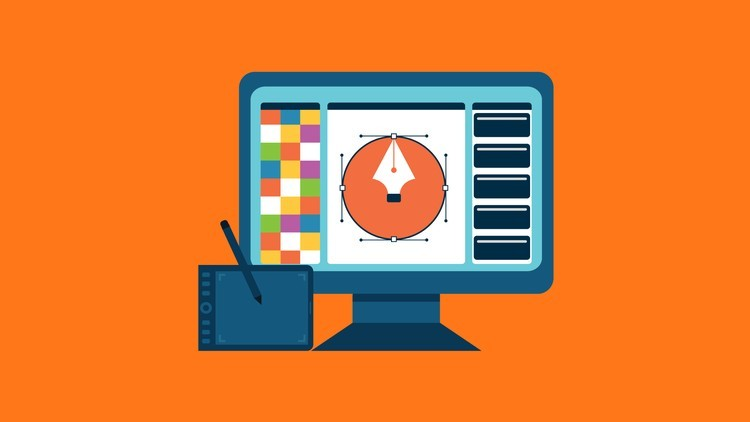 หน่วยการเรียนรู้ที่ 3 กระบวนการสร้างสรรค์งานทัศนศิลป์
3.1 ความหมายของการออกแบบ
      การสร้างสรรค์สิ่งใหม่หรือการปรับปรุงดัดแปลงสิ่งเก่าให้มีรูปแบบแปลกใหม่ยิ่งขึ้น โดยใช้กระบวนการทางศิลปะในการวางแผนก่อนลงมือปฏิบัติ
สอนโดย ผู้ช่วยศาสตราจารย์ จุฑาวุฒิ จันทรมาลี SDU-ComSci 2/61
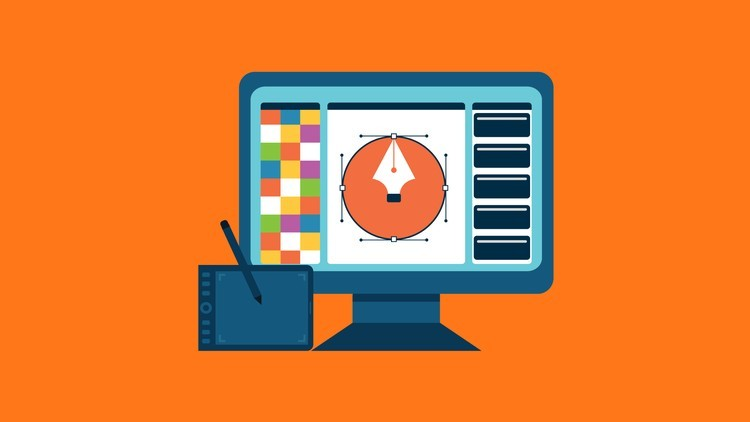 หน่วยการเรียนรู้ที่ 3 กระบวนการสร้างสรรค์งานทัศนศิลป์
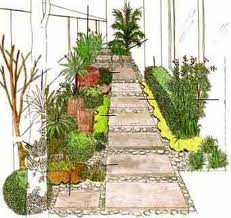 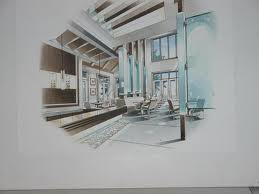 รูปภาพที่ 3.1 กระบวนการทางศิลปะ
สอนโดย ผู้ช่วยศาสตราจารย์ จุฑาวุฒิ จันทรมาลี SDU-ComSci 2/61
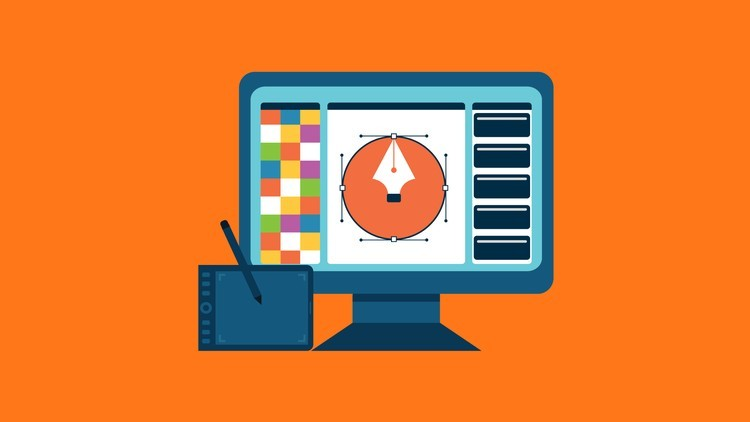 หน่วยการเรียนรู้ที่ 3 กระบวนการสร้างสรรค์งานทัศนศิลป์
3.2 ลักษณะของการออกแบบ
      การออกแบบที่ดีต้องมีลักษณะที่สื่อความหมายได้ง่ายตรงตามวัตถุประสงค์ที่ตั้งไว้ มีความประณีต สวยงาม มีคุณค่าทางด้านประโยชน์ใช้สอยเป็นสำคัญ
สอนโดย ผู้ช่วยศาสตราจารย์ จุฑาวุฒิ จันทรมาลี SDU-ComSci 2/61
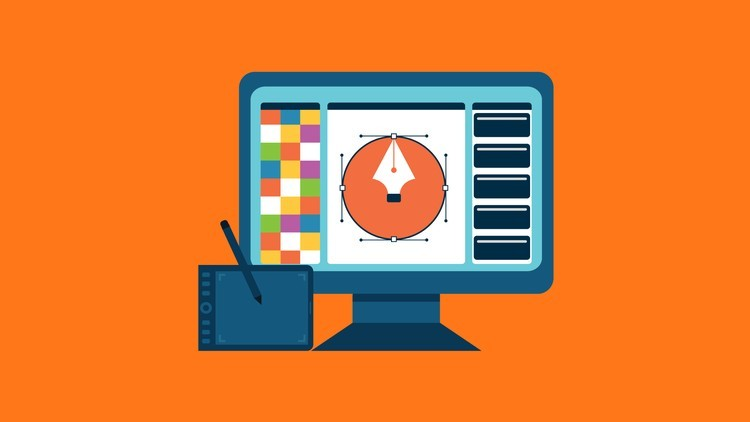 หน่วยการเรียนรู้ที่ 3 กระบวนการสร้างสรรค์งานทัศนศิลป์
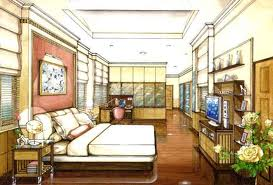 รูปภาพที่ 3.2 แสดงลักษณะในการออกแบบ
สอนโดย ผู้ช่วยศาสตราจารย์ จุฑาวุฒิ จันทรมาลี SDU-ComSci 2/61
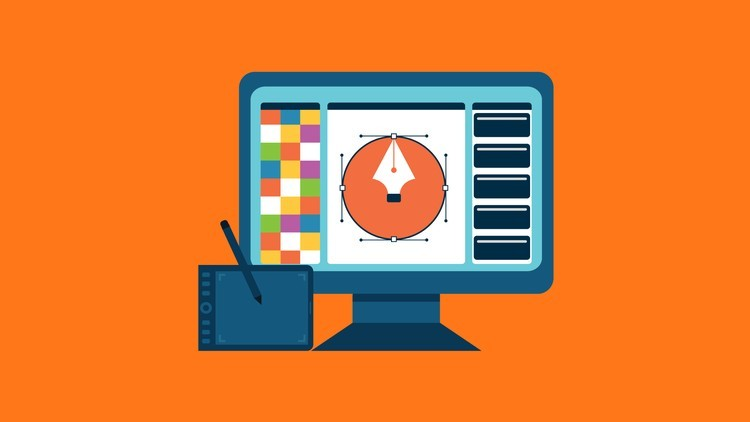 หน่วยการเรียนรู้ที่ 3 กระบวนการสร้างสรรค์งานทัศนศิลป์
3.3 ประเภทของการออกแบบ
      การออกแบบตกแต่ง
	เพื่อปรับปรุงตกแต่งสภาพแวดล้อมและชีวิตความเป็นอยู่ของคนเราโดยมุ่งประโยชน์ใช้สอยและความงามเป็นหลัก
สอนโดย ผู้ช่วยศาสตราจารย์ จุฑาวุฒิ จันทรมาลี SDU-ComSci 2/61
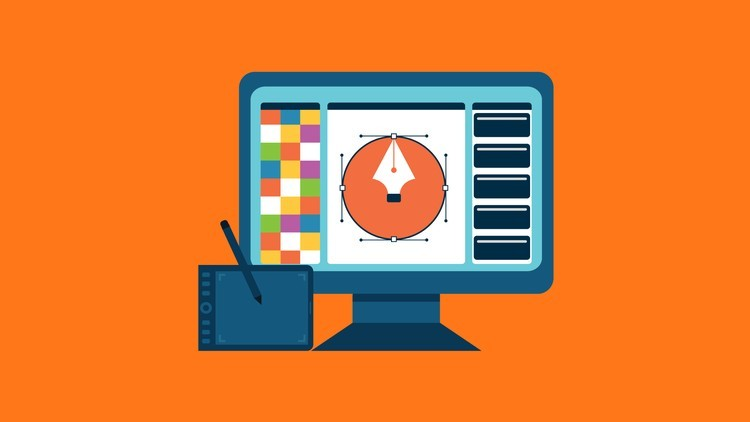 หน่วยการเรียนรู้ที่ 3 กระบวนการสร้างสรรค์งานทัศนศิลป์
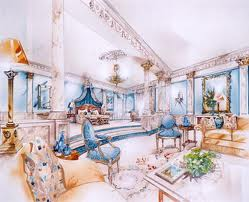 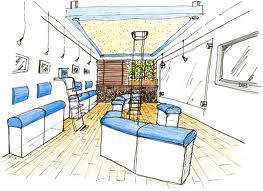 รูปภาพที่ 3.3 การออกแบบตกแต่ง
สอนโดย ผู้ช่วยศาสตราจารย์ จุฑาวุฒิ จันทรมาลี SDU-ComSci 2/61
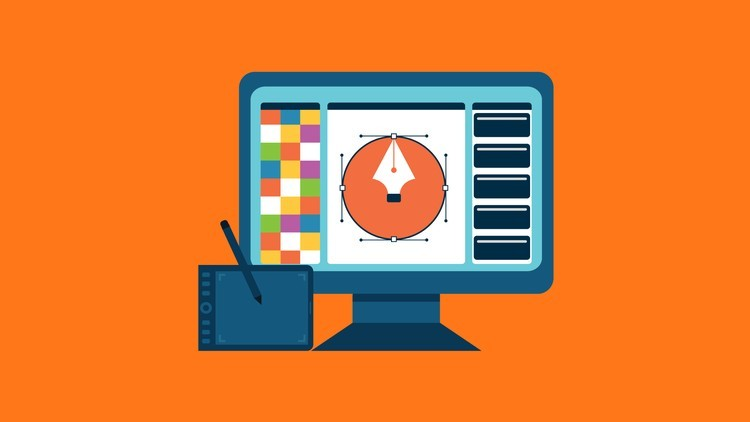 หน่วยการเรียนรู้ที่ 3 กระบวนการสร้างสรรค์งานทัศนศิลป์
3.3 ประเภทของการออกแบบ
     การตกแต่งภายใน
     การสร้างสภาพแวดล้อมภายในอาคารที่เกี่ยวข้องกับความเป็นอยู่ในชีวิตประจำวันของมนุษย์ให้เกิดความสะดวกในด้านประโยชน์ใช้สอยและความงาม
สอนโดย ผู้ช่วยศาสตราจารย์ จุฑาวุฒิ จันทรมาลี SDU-ComSci 2/61
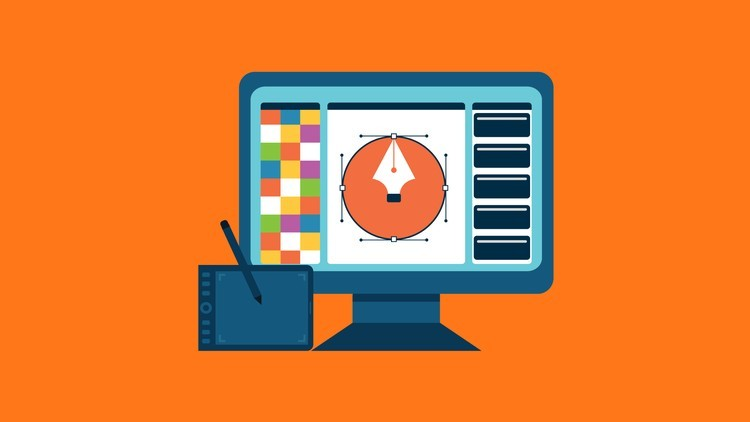 หน่วยการเรียนรู้ที่ 3 กระบวนการสร้างสรรค์งานทัศนศิลป์
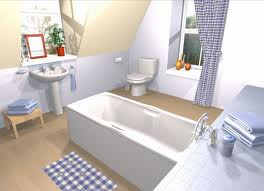 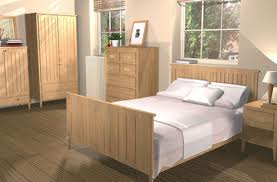 รูปภาพที่ 3.4 การตกแต่งภายใน
สอนโดย ผู้ช่วยศาสตราจารย์ จุฑาวุฒิ จันทรมาลี SDU-ComSci 2/61
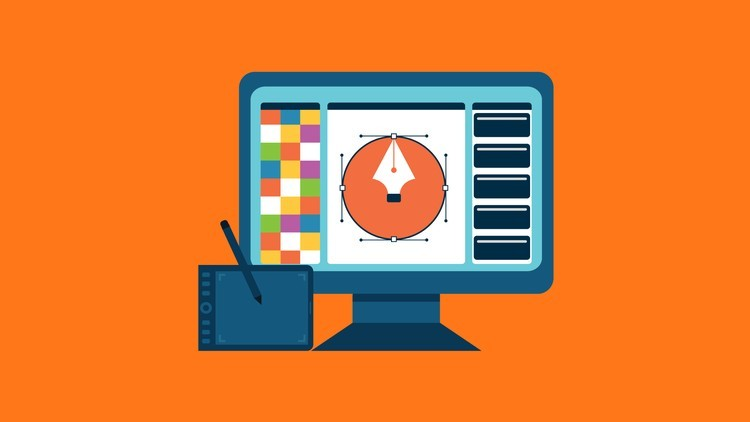 หน่วยการเรียนรู้ที่ 3 กระบวนการสร้างสรรค์งานทัศนศิลป์
3.3 ประเภทของการออกแบบ
     การออกแบบภายนอก
     การสร้างสภาพแวดล้อมภายนอกอาคารที่เกี่ยวข้องกับชีวิตประจำวันของมนุษย์ให้เกิดความสะดวกในด้านประโยชน์ใช้สอยและความงาม
สอนโดย ผู้ช่วยศาสตราจารย์ จุฑาวุฒิ จันทรมาลี SDU-ComSci 2/61
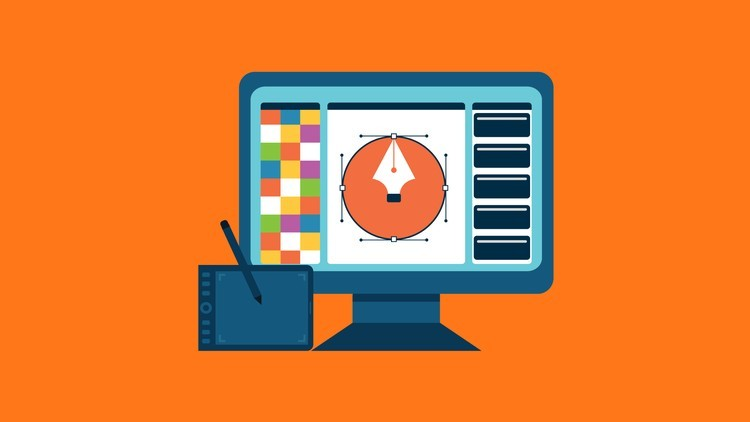 หน่วยการเรียนรู้ที่ 3 กระบวนการสร้างสรรค์งานทัศนศิลป์
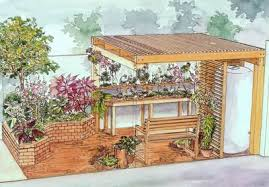 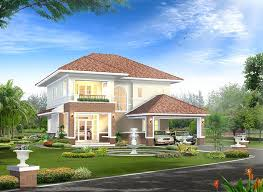 รูปภาพที่ 3.5 การตกแต่งภายนอก
สอนโดย ผู้ช่วยศาสตราจารย์ จุฑาวุฒิ จันทรมาลี SDU-ComSci 2/61
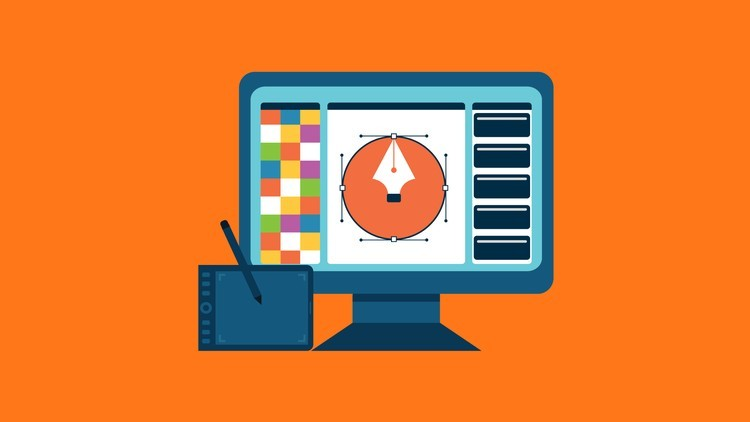 หน่วยการเรียนรู้ที่ 3 กระบวนการสร้างสรรค์งานทัศนศิลป์
3.4 การออกแบบพาณิชยศิลป์
     การออกแบบพาณิชยศิลป์
     เป็นการออกแบบที่เกี่ยวกับธุรกิจการค้า การโฆษณาประชาส้มพันธ์สู่กลุ่มเป้าหมาย
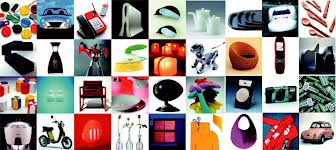 รูปภาพที่ 3.6 การออกแบบพาณิชยศิลป์
สอนโดย ผู้ช่วยศาสตราจารย์ จุฑาวุฒิ จันทรมาลี SDU-ComSci 2/61
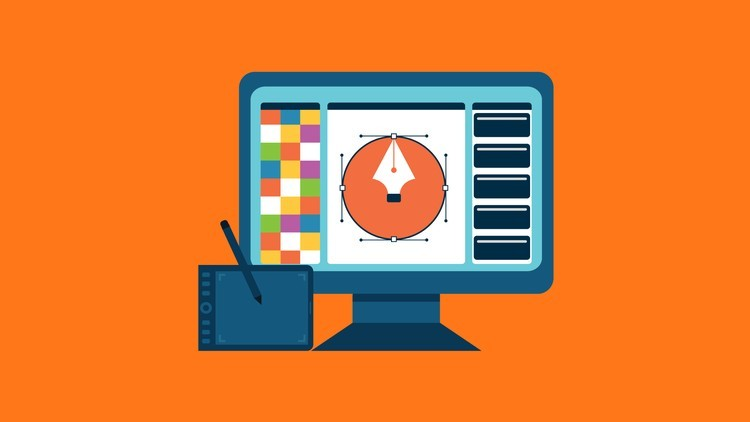 หน่วยการเรียนรู้ที่ 3 กระบวนการสร้างสรรค์งานทัศนศิลป์
3.4 การออกแบบพาณิชยศิลป์
     การออกแบบผลิตภัณฑ์
     การออกแบบสิ่งของเครื่องใช้ต่าง ๆ ภายในครัวเรือนภายในสำนักงาน
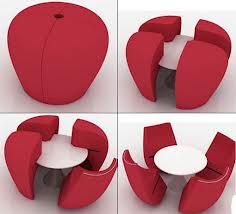 รูปภาพที่ 3.7 การออกแบบผลิตภัณฑ์
สอนโดย ผู้ช่วยศาสตราจารย์ จุฑาวุฒิ จันทรมาลี SDU-ComSci 2/61
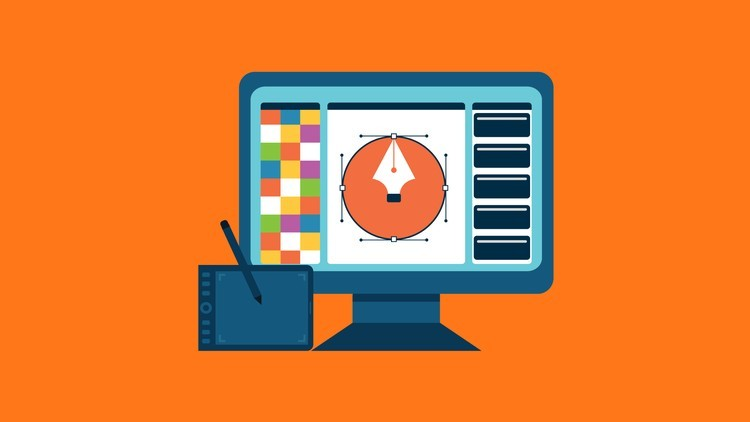 หน่วยการเรียนรู้ที่ 3 กระบวนการสร้างสรรค์งานทัศนศิลป์
3.4 การออกแบบพาณิชยศิลป์
      การออกแบบนิเทศศิลป์
      การออกแบบติดต่อสื่อสาร สื่อความหมายความเข้าใจทางสายตาเป็นการส่งข้อมูลข่าวสารจากบุคคลกลุ่มหนึ่งไปยังบุคคลอีกกลุ่มหนึ่ง
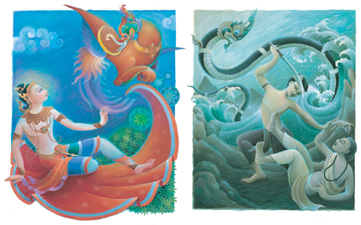 รูปภาพที่ 3.8 การออกแบบนิเทศศิลป์
สอนโดย ผู้ช่วยศาสตราจารย์ จุฑาวุฒิ จันทรมาลี SDU-ComSci 2/61
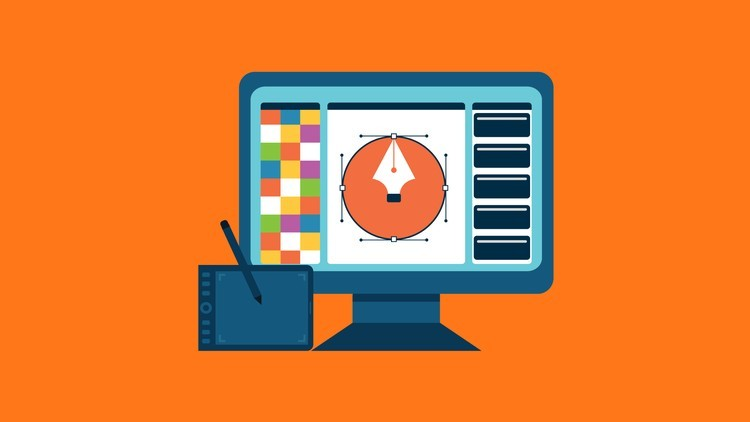 หน่วยการเรียนรู้ที่ 3 กระบวนการสร้างสรรค์งานทัศนศิลป์
3.5 การสร้างสรรค์งานจิตรกรรม
     จิตรกรรม เป็นผลงานทัศนศิลป์ที่เกี่ยวข้องสัมพันธ์กับการวาดเขียนและระบายสี มีลักษณะทั่วไปเป็นผลงานบนแผ่นพื้น 2 มิติ แต่ใช้กระบวนการเพื่อสร้างภาพลวงตาให้เกิดเป็น 3 มิติ โดยใช้สีชนิดต่าง ๆ
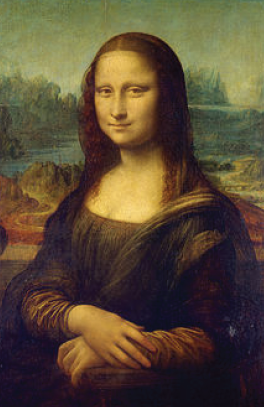 รูปภาพที่ 3.9 การสร้างสรรค์งานจิตรกรรม
สอนโดย ผู้ช่วยศาสตราจารย์ จุฑาวุฒิ จันทรมาลี SDU-ComSci 2/61
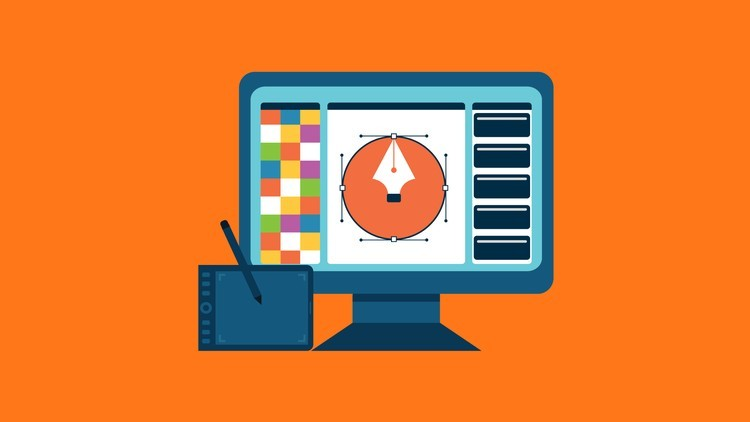 หน่วยการเรียนรู้ที่ 3 กระบวนการสร้างสรรค์งานทัศนศิลป์
3.6 ประเภทของงานจิตรกรรม
     จิตรกรรมภาพวาด
     ปัจจุบันมีการนำอุปกรณ์และเทคโนโลยีที่ใช้ในการเขียนภาพและวาดภาพที่ก้าวหน้าและทันสมัยมากมาใช้
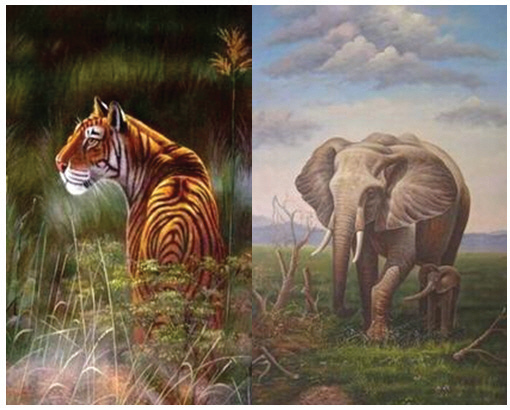 รูปภาพที่ 3.10 จิตรกรรมภาพวาด
สอนโดย ผู้ช่วยศาสตราจารย์ จุฑาวุฒิ จันทรมาลี SDU-ComSci 2/61
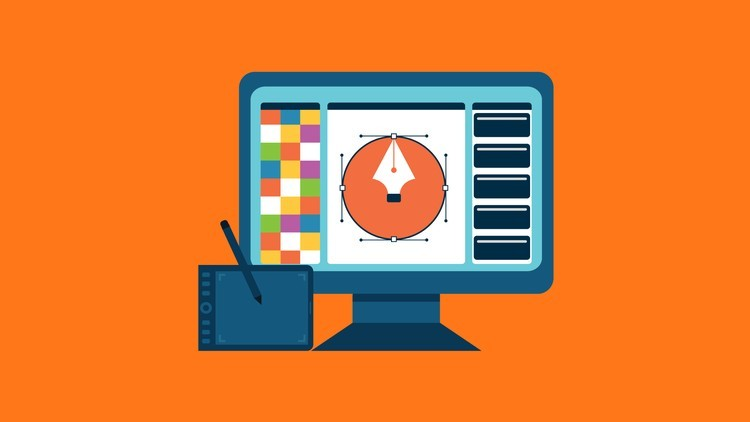 หน่วยการเรียนรู้ที่ 3 กระบวนการสร้างสรรค์งานทัศนศิลป์
3.6 ประเภทของงานจิตรกรรม
     จิตรกรรมภาพเขียน
      ภาพเขียนเป็นการสร้างงาน 2 มิติบนพื้นระนาบด้วยสีหลายสีซึ่งมักจะต้องมีสื่อตัวกลางระหว่างวัสดุกับอุปกรณ์ที่ใช้เขียนอีก
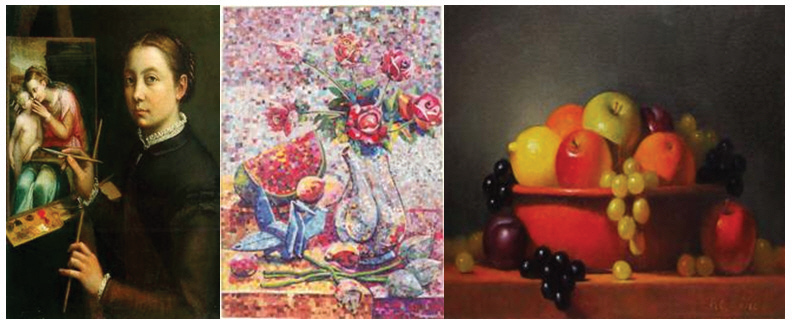 รูปภาพที่ 3.11 จิตรกรรมภาพเขียน
สอนโดย ผู้ช่วยศาสตราจารย์ จุฑาวุฒิ จันทรมาลี SDU-ComSci 2/61
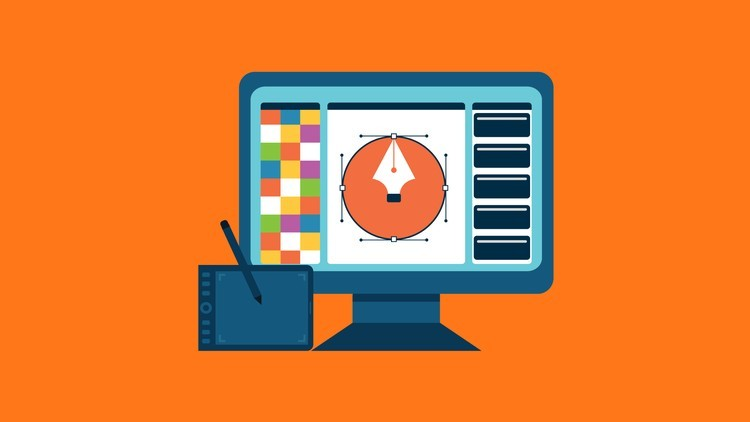 หน่วยการเรียนรู้ที่ 3 กระบวนการสร้างสรรค์งานทัศนศิลป์
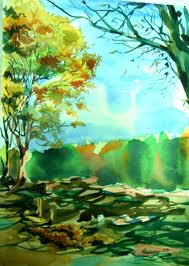 3.7 การสร้างสรรค์งานจิตรกรรมสีน้ำ
     การร่างภาพ
     1. จุดสนใจ 
     2. ความสมดุล 
     3. เอกภาพ
รูปภาพที่ 3.12 การร่างภาพ
สอนโดย ผู้ช่วยศาสตราจารย์ จุฑาวุฒิ จันทรมาลี SDU-ComSci 2/61
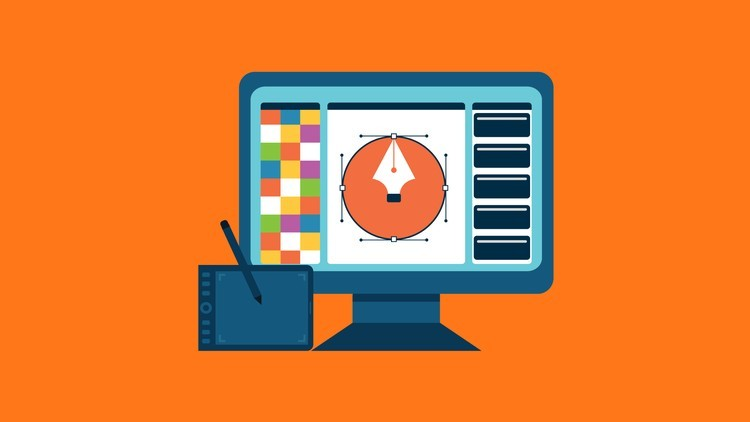 หน่วยการเรียนรู้ที่ 3 กระบวนการสร้างสรรค์งานทัศนศิลป์
3.7 การสร้างสรรค์งานจิตรกรรมสีน้ำ
     เทคนิคการใช้สีน้ำ
     1. วิธีเปียกซ้อนเปียก
     2. วิธีเปียกซ้อนแห้ง 
     3. วิธีแปรงแห้ง
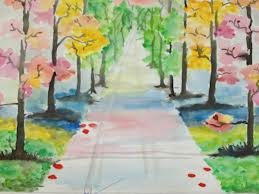 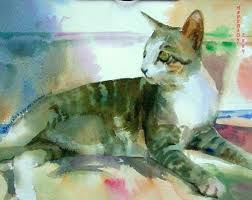 รูปภาพที่ 3.13 เทคนิคการใช้สีน้ำ
สอนโดย ผู้ช่วยศาสตราจารย์ จุฑาวุฒิ จันทรมาลี SDU-ComSci 2/61
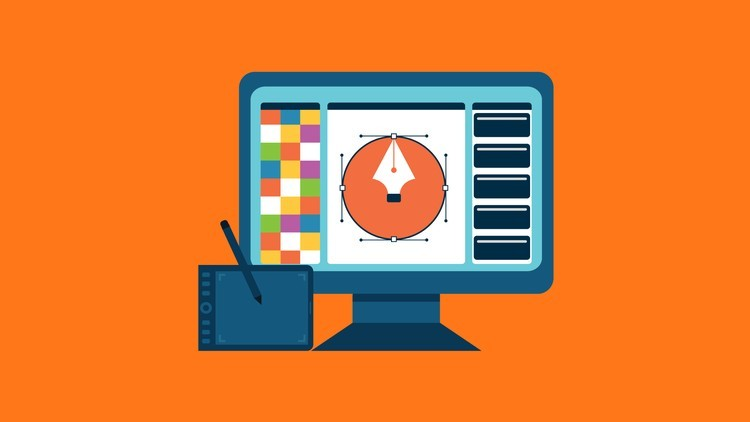 หน่วยการเรียนรู้ที่ 3 กระบวนการสร้างสรรค์งานทัศนศิลป์
3.8 การสร้างสรรค์งานประติมากรรม
     เป็นผลงานศิลปะแบบหนึ่งซึ่งมนุษย์สร้างสรรค์ขึ้นด้วยความรู้สึกประทับใจ บันดาลใจในธรรมชาติ โดยมีนัยในศิลปะเป็นสำคัญ ซึ่งเป็นรูปทรง 3 มิติกินระวางเนื้อในอากาศ
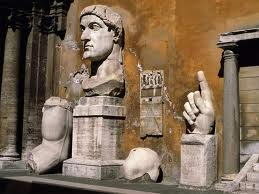 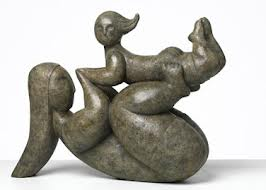 รูปภาพที่ 3.14 งานประติมากรรม
สอนโดย ผู้ช่วยศาสตราจารย์ จุฑาวุฒิ จันทรมาลี SDU-ComSci 2/61
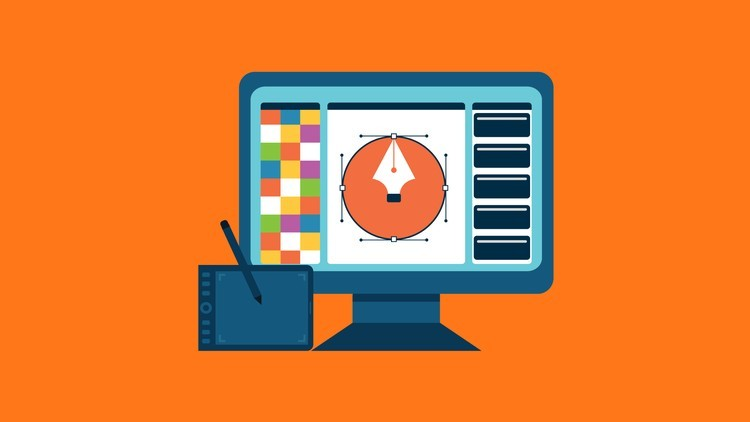 หน่วยการเรียนรู้ที่ 3 กระบวนการสร้างสรรค์งานทัศนศิลป์
3.9 การสร้างสรรค์งานภาพพิมพ์
     ภาพพิมพ์ คือ ร่องรอยที่ทำให้เกิดขึ้นโดยวิธีการพิมพ์ จะต้องกระทำบนวัตถุอันหนึ่งก่อนแล้วจึงกดทับให้ไปติดประทับรอยบนวัสดุอีกอันหนึ่ง
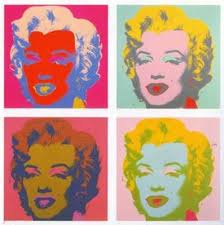 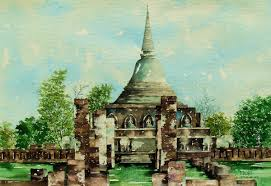 รูปภาพที่ 3.15 ภาพพิมพ์
สอนโดย ผู้ช่วยศาสตราจารย์ จุฑาวุฒิ จันทรมาลี SDU-ComSci 2/61
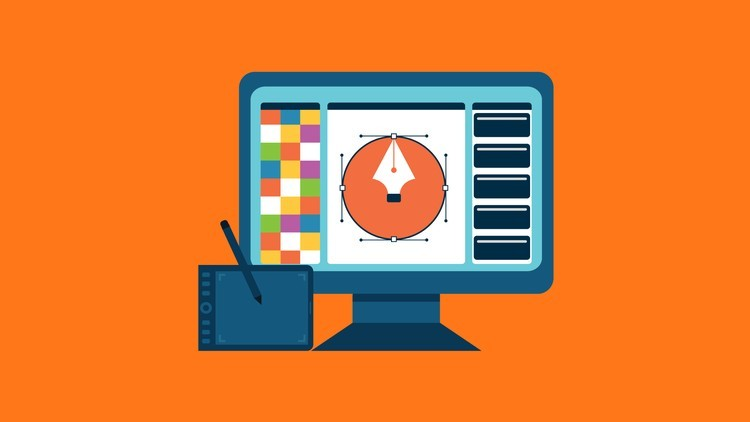 หน่วยการเรียนรู้ที่ 3 กระบวนการสร้างสรรค์งานทัศนศิลป์
3.10 คุณค่าของทัศนศิลป์
       คุณค่าทางเรื่องราว
       คติความเชื่อและความหมายที่แฝงอยู่ในผลงานศิลปะเป็นการบอกเล่าเนื้อหา และสาระสำคัญที่ผู้สร้างศิลปะต้องการถ่ายทอดและบอกกล่าว
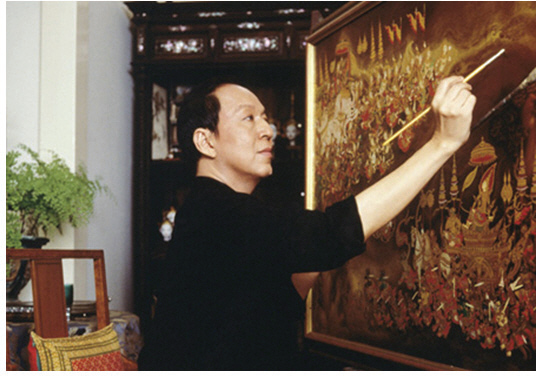 รูปภาพที่ 3.16 คุณค่าทางเรื่องราว
สอนโดย ผู้ช่วยศาสตราจารย์ จุฑาวุฒิ จันทรมาลี SDU-ComSci 2/61
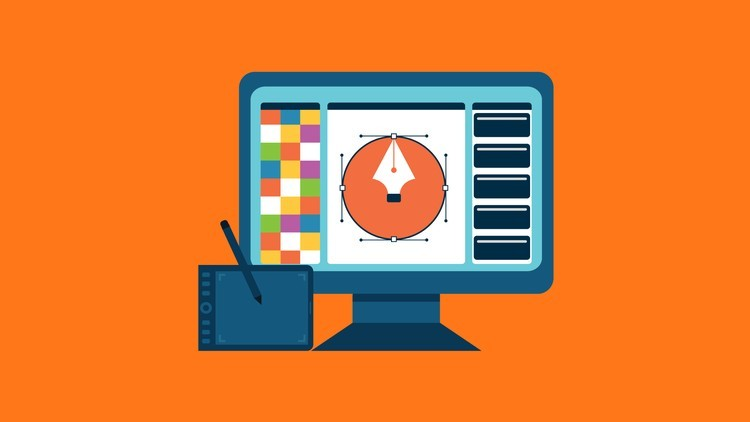 หน่วยการเรียนรู้ที่ 3 กระบวนการสร้างสรรค์งานทัศนศิลป์
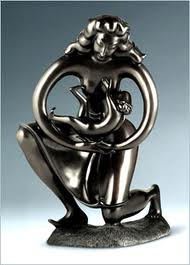 3.10 คุณค่าของทัศนศิลป์
       คุณค่าทางรูปทรง
       เกณฑ์ความงดงามที่มีอยู่ในศิลปะเป็นการประสานกันขององค์ประกอบทางความงามที่สามารถรับรู้ได้ด้วยตาที่ผู้สร้างผลงานจินตนาการและออกแบบขึ้นด้วยความชำนาญ
รูปภาพที่ 3.17 คุณค่าทางรูปทรง
สอนโดย ผู้ช่วยศาสตราจารย์ จุฑาวุฒิ จันทรมาลี SDU-ComSci 2/61
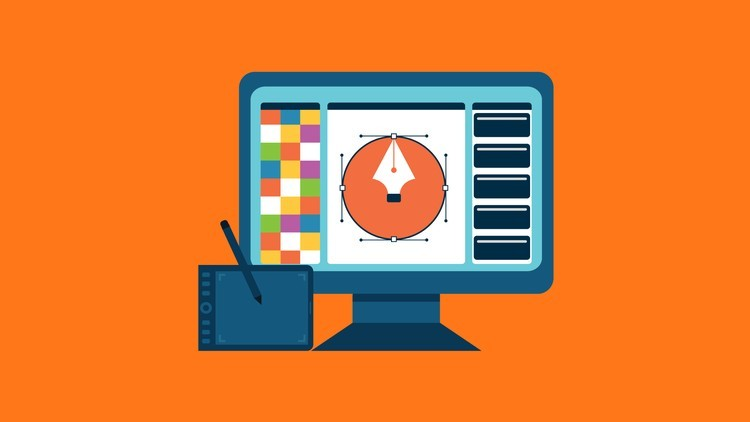 หน่วยการเรียนรู้ที่ 3 กระบวนการสร้างสรรค์งานทัศนศิลป์
3.11 รูปแบบการแสดงออกทางทัศนศิลป์
      รูปแบบเหมือนจริง
      จะถ่ายทอดตามลักษณะเหมือนจริงตามที่ตามองเห็น
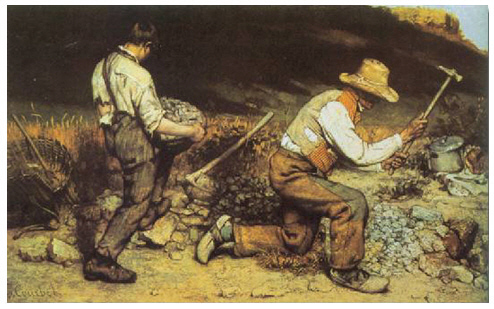 รูปภาพที่ 3.18 รูปแบบเหมือนจริง
สอนโดย ผู้ช่วยศาสตราจารย์ จุฑาวุฒิ จันทรมาลี SDU-ComSci 2/61
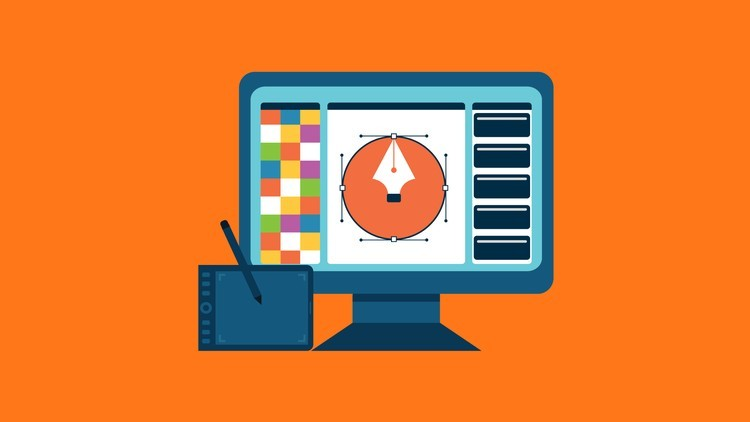 หน่วยการเรียนรู้ที่ 3 กระบวนการสร้างสรรค์งานทัศนศิลป์
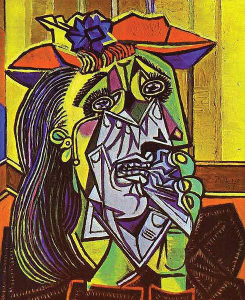 3.11 รูปแบบการแสดงออกทางทัศนศิลป์
      รูปแบบลดตัดทอนหรือกึ่งนามธรรม
      จะถ่ายทอดสิ่งที่มองเห็นโดยลดตัดทอนให้เหลือไว้แต่สิ่งสำคัญที่ต้องการเน้นโดยยังเหลือเค้าโครงเนื้อเดิมไว้บางส่วน
รูปภาพที่ 3.19 รูปแบบลดตัดทอนหรือกึ่งนามธรรม
สอนโดย ผู้ช่วยศาสตราจารย์ จุฑาวุฒิ จันทรมาลี SDU-ComSci 2/61
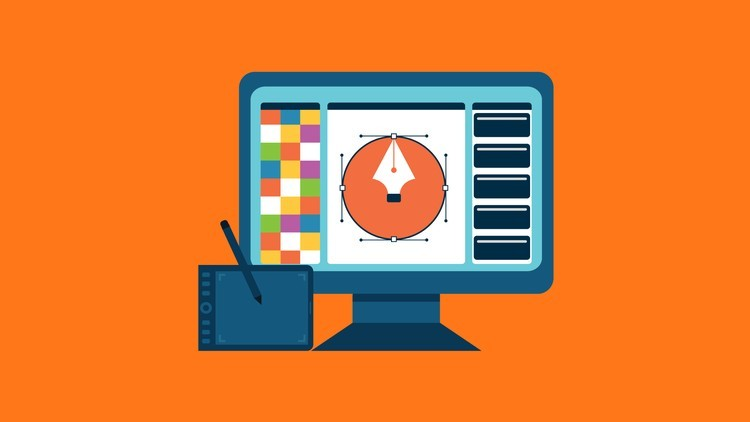 หน่วยการเรียนรู้ที่ 3 กระบวนการสร้างสรรค์งานทัศนศิลป์
3.11 รูปแบบการแสดงออกทางทัศนศิลป์
      รูปแบบนามธรรม
      ไม่แสดงเรื่องราวแต่จะให้ความสำคัญกับอารมณ์ความรู้สึกที่ผู้ดูมีต่อผลงาน
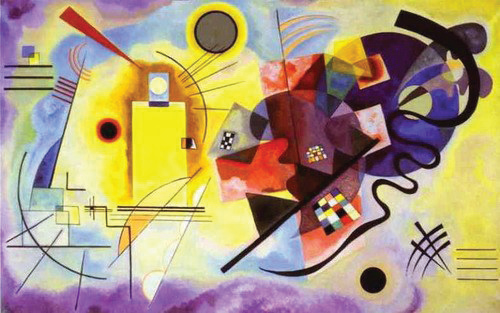 รูปภาพที่ 3.20 รูปแบบนามธรรม
สอนโดย ผู้ช่วยศาสตราจารย์ จุฑาวุฒิ จันทรมาลี SDU-ComSci 2/61
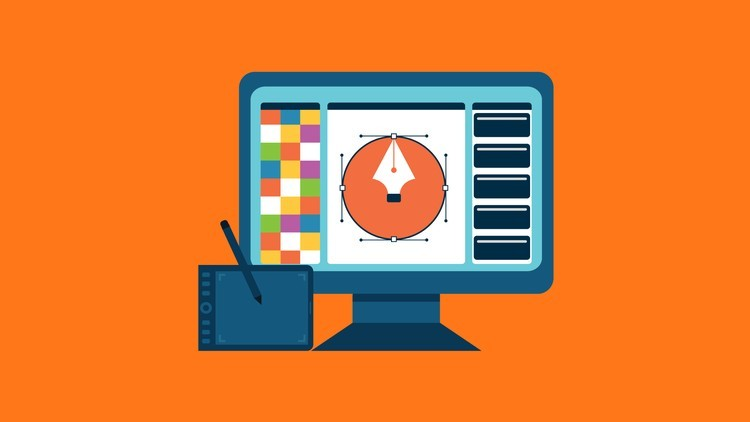 หน่วยการเรียนรู้ที่ 3 กระบวนการสร้างสรรค์งานทัศนศิลป์
3.11 รูปแบบการแสดงออกทางทัศนศิลป์
      สีที่ใช้ในการทำงานทัศนศิลป์ แบ่งเป็น 2 ประเภท คือ     
      1. สีชนิดแห้ง 
      2. สีชนิดเปียก
      สีแต่ละชนิดจะมีเทคนิคและวิธีการใช้ที่เหมาะสมกับงานทัศนศิลป์ แตกต่างกัน
สอนโดย ผู้ช่วยศาสตราจารย์ จุฑาวุฒิ จันทรมาลี SDU-ComSci 2/61
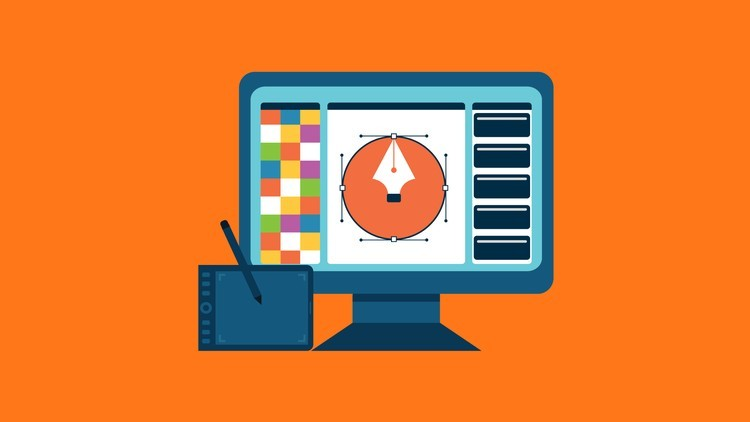 หน่วยการเรียนรู้ที่ 3 กระบวนการสร้างสรรค์งานทัศนศิลป์
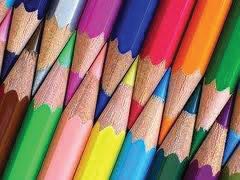 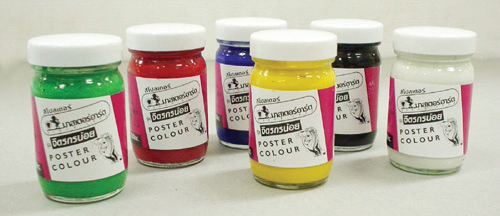 รูปภาพที่ 3.21  ภาพสีชนิดแห้งและสีชนิดเปียก
สอนโดย ผู้ช่วยศาสตราจารย์ จุฑาวุฒิ จันทรมาลี SDU-ComSci 2/61
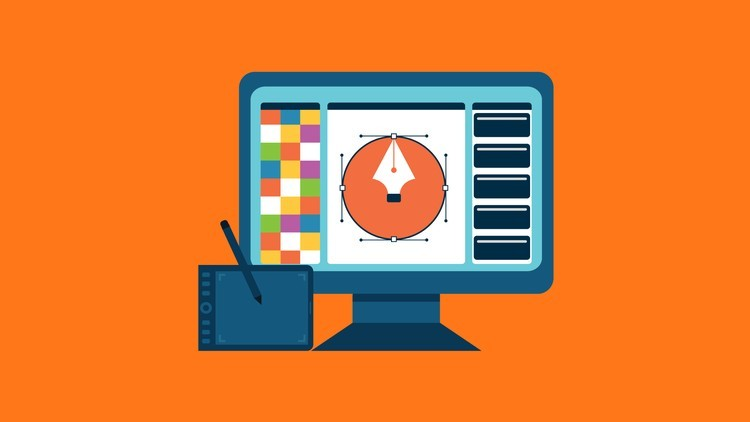 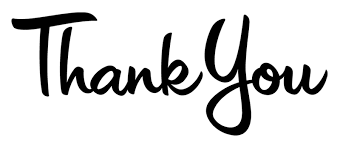 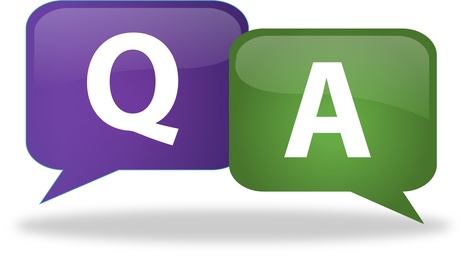 สอนโดย ผู้ช่วยศาสตราจารย์ จุฑาวุฒิ จันทรมาลี SDU-ComSci 2/61
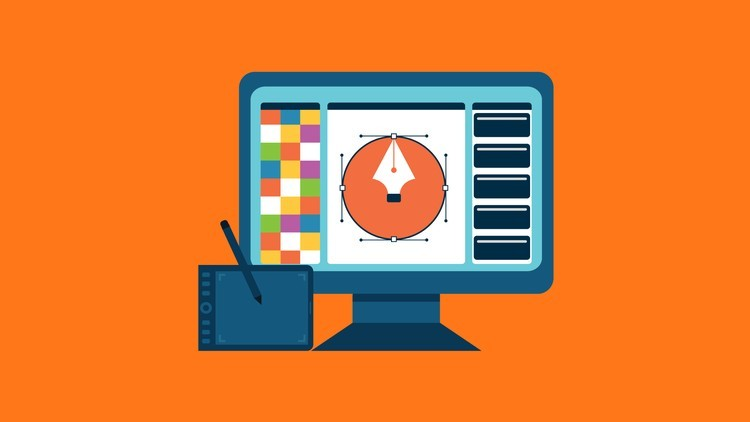